World War IICauses of the War
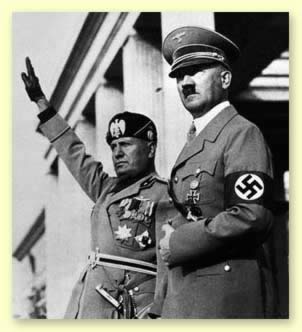 Each group feared and hated the others!!!
Government Structures
ENFORCES THROUGH TERROR
ENFORCES THROUGH TERROR
ENFORCES THROUGH LAW
Fascist
Communist
Democracy
-Nation is more important than the individual
(Work towards the benefit of the “state”)
Variety of grades
-Nation is more important than the individual (work towards benefit of everyone)
-Everyone gets a B+
Individual is more important than the nation
Variety of grades
Governments throughout world
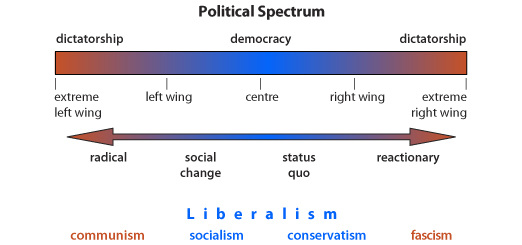 Causes of the War
Problems left from WWI
Treaty of Versailles
Punished Germany too severely, this angered them
INFLATION
$1 US to $5 German
$1 US to $4 trillion German
Germany ignores the Treaty
League of Nations ineffective 
Too weak to enforce
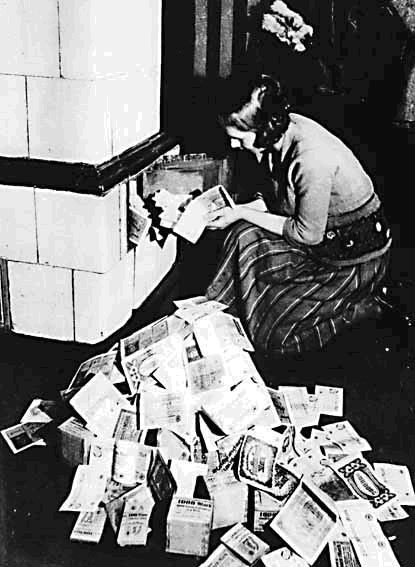 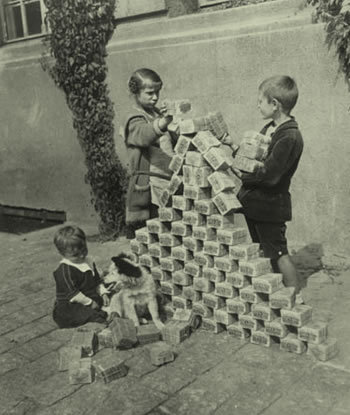 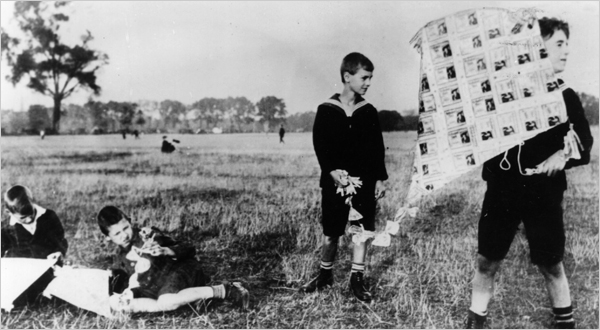 Causes of the War
Worldwide Depression
Prices were high and wages were low
High unemployment
Despair, no hope for the future
Who can help us? (FDR)
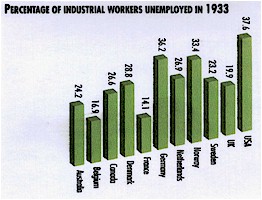 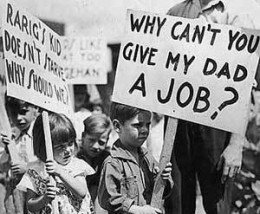 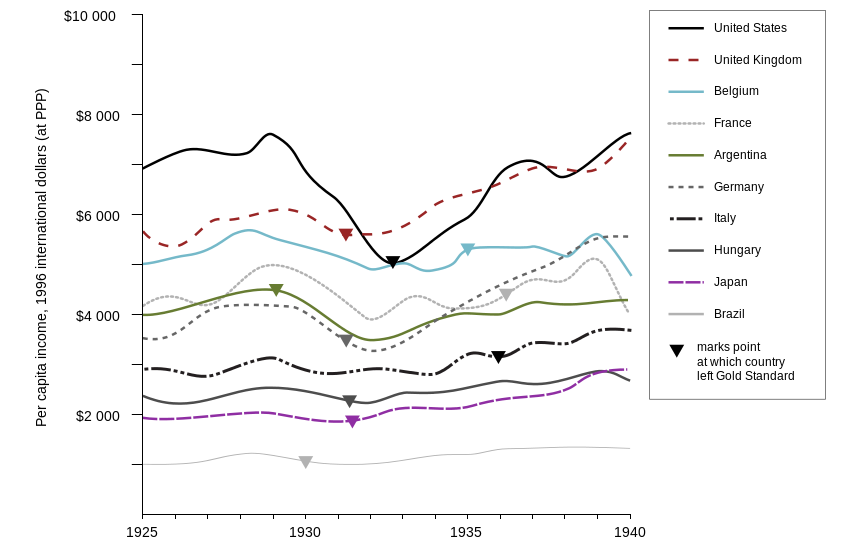 The Rise of Dictators
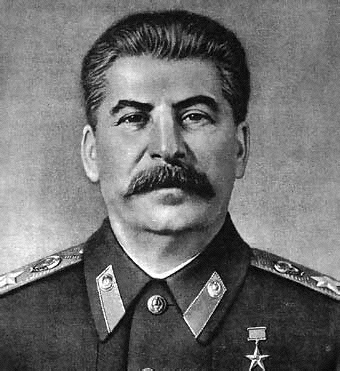 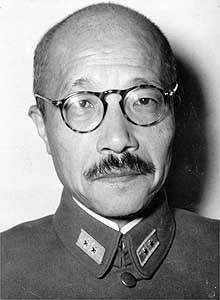 Totalitarian – one party has complete control
Extreme nationalism
Racism
Militarism
Expansionism
Create EMPIRE
Tojo
Stalin
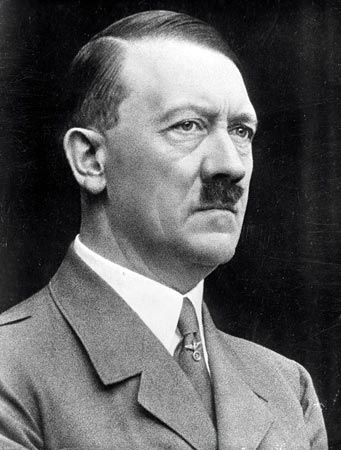 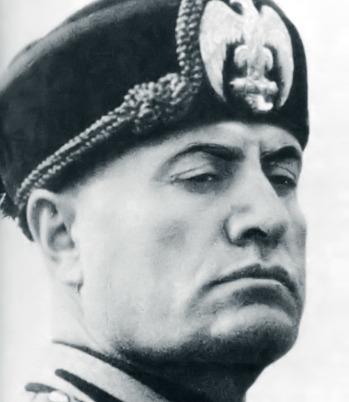 Mussolini
Hitler
Aggression vs. Appeasement
Aggression :
 a warlike act by one country against another without just cause
Appeasement :
giving in to aggression in order to avoid war. “If I let him do this one last thing, I’m sure he will stop.”
Hitler begins ignoring the Versailles Treaty by building up Germany’s armed forces. . . L.O.N. condemns it but does not stop him! 

Mussolini invades Ethiopia in 1935. .. L.O.N. condemns it but does not stop him!

Japan invades Manchuria in 1937. . . L.O.N. condemns it but does not stop him! 

Hitler overtakes Austria in 1938. . . L.O.N. condemns it but does not stop him!